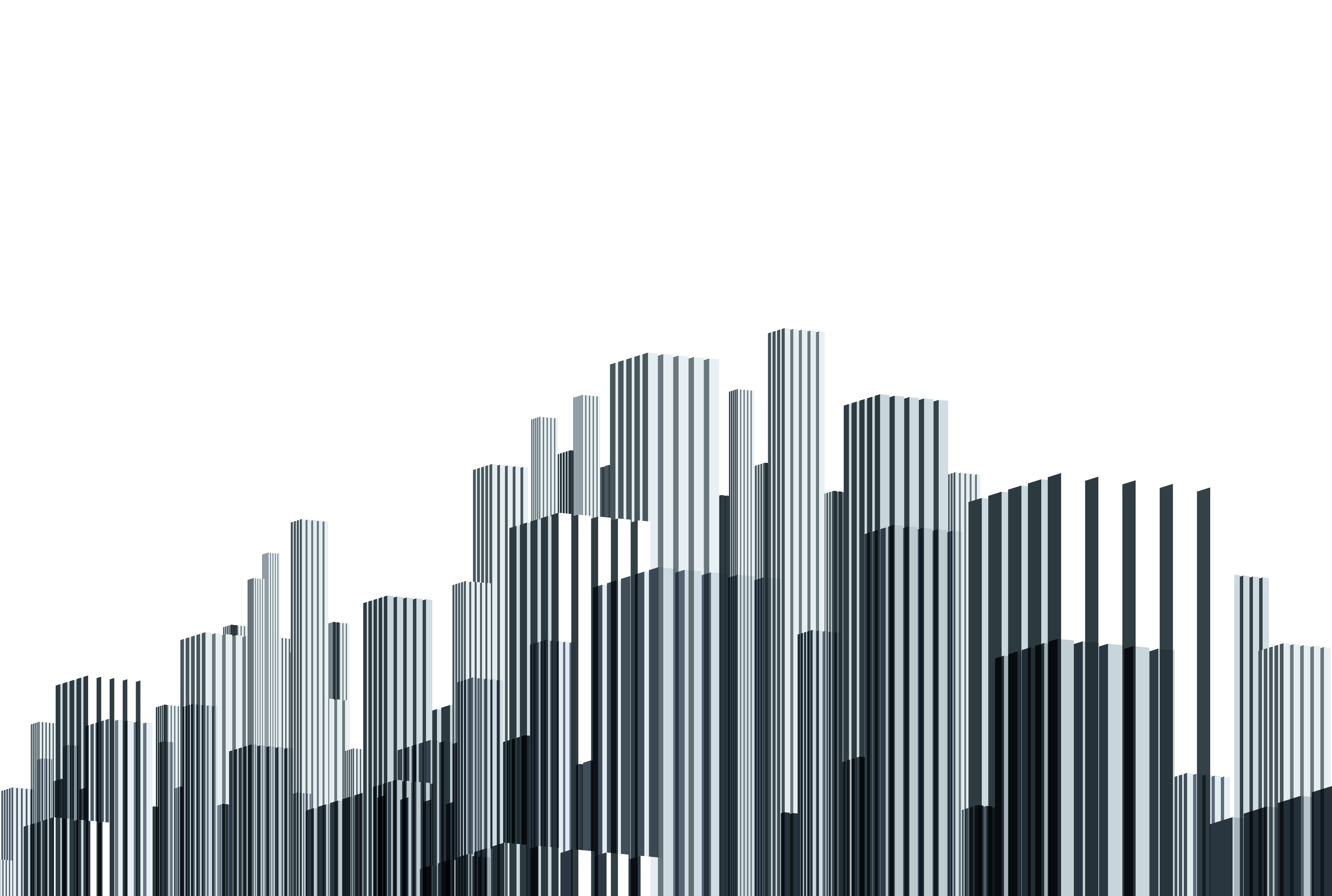 ACCOUNTING FOR BEGINNERS
CASH FLOW STATEMENTS
Objective
At the end of the lecture, students will be able to understand the:
Definition of cash flowsPurposes of cash flows statementOperating activitiesInvestment activitiesFinancing activitiesConstruction of cash flow statements
Definition
Cash flow statement: a statement which shows how cash is generated & used by business entities throughout a certain accounting period.
Where the cash has come from & exactly what we have done with it during the year.
Purposes
Profit/loss does not give accurate picture of the economic position of a business because some item do not involve cash in Profit & Loss Account.
Final accounts can be manipulated in terms of estimations figures but not cash.
Cash flows highlight business with shortage in cash even though they are making profits.
Operating activities
Transactions that affect the revenues & expenses & influence the net profit/loss of the business.
Involve items in Profit & Loss Account, current assets & current liability.
Investing activities
Acquiring & disposing long-term assets (FA), which cover lending money to the external parties in terms of share investments, bonds, debentures & collecting loans.
Involve fixed assets
Financing activities
Obtaining cash / repayment of long-term loan from external parties (bank loans, bonds & debentures) & issuance of shares
Involve long-term liabilities & shareholders (or owners) equity.
Construction of cash flow statements
Two methods: Indirect & Direct methods
Indirect methods:
Reports income of the entity and adjusts it for those items that are necessary to get the net cash.
Construction of cash flow statements
Direct method:
Separates major items of operating cash receipts and major items of operating cash payments, where the latter will be subtracted from the former. 
Consequently, it adjusts items in the Statement of Profit or Loss and Other Comprehensive Income from the accrual basis to cash basis.
Steps to Prepare the Statement of Cash Flows
Indirect Method
Net income							$XXX
Adjustments:
Depreciation, etc.					  XXX
Net income provided by operating activities	$XXX
Direct Method
Collection from customers				$XXX
Deductions:
Payment to suppliers, etc.				  XXX
Net income provided by operating activities	$XXX
2 Formats forOperating Activities
Cash Flow Statement
An Example
12
Anchor Corporation – December 31
(In thousands)
20x2
20x1
Inc/dec)
Assets
Current:
   Cash
   Accounts receivable
   Interest receivable
   Inventory
   Prepaid expenses
Long-term receivable
Plant assets, net
   Total
$  22
    93
      3
  135
      8
    11
  453
$725
$  42
    80
      1
  138
      7
      –
  219
$487
$ (20)
    13
      2
     (3)
      1
    11
  234
$238
Comparative Balance Sheets
13
Comparative Balance Sheets
Anchor Corporation – December 31
(In thousands)
20x2
20x1
Inc/dec)
Liabilities
Current:
   Accounts payable
   Salary payable
   Accrued liabilities
Long-term debt
Stockholders’ equity
Common stock
Retained earnings
   Total
$	91
    34
      1
  160

  359
  110
$725
$  57
	6
	3
    77

  258
    86
$487
$  34
    (2)
    (2)
    83

  101
    24
$238
14
Income Statement
Anchor Corporation
Year Ended December 31, 20x2 
(In thousands)
Revenues and gains:
Sales revenue									$284
Interest revenue								    12
Dividend revenue							      	  9
Gain on sale of plant assets				      8
Total revenues and gains					$313
15
Income Statement
Anchor Corporation
Year Ended December 31, 20x2 
(In thousands)
Expenses:
Cost of goods sold						$150
Salary and wage expense				56
Depreciation expense						18
Other operating expense					17
Interest expense								16
Income tax expense						    15
Total expenses							    $272
16
Income Statement
Anchor Corporation
Year Ended December 31, 20x2 
(In thousands)
Total revenues and gains					$313
Total expenses								      272
Net income										$  41
17
Statement of Cash Flows (Indirect Method)
Year Ended December 31, 20x2 (In thousands)
Cash flows from operating activities:
		Net Income											   $41
	Adjustments to reconcile net income to
	net cash provided by operating activities:
		A	Depreciation										18
		B	Gain on sale of plant							(8)
Statement of Cash Flows:Operating Activities
Sales of long-term assets are investing Activities 
– remove gains from net income.
Depreciation does not affect cash, but it decreases net income 
– add it back in.
18
Statement of Cash Flows:  Operating Activities
Statement of Cash Flows (Indirect Method)
Year Ended December 31, 20x2 (In thousands)
C	Increase in accounts receivable	(13)
C	Increase in interest receivable	(2)
C	Decrease in inventory	3
C	Increase in prepaid expenses	(1)
C	Increase in accounts payable	34
C	Decrease is salary payable	(2)
C	Decrease in accrued liabilities	 (2)	  27
Net cash provided by operating activities		$68
19
Changes in Current Asset and Current Liability Accounts – C
1. An increase in a current asset other
    than cash indicates a decrease in cash.
2. A decrease in a current asset other
    than cash indicates an increase in cash.
3. A decrease in a current liability
    indicates a decrease in cash.
4. An increase in a current liability
    indicates an increase in cash.
20
Statement of Cash Flows (Indirect Method)
Year Ended December 31, 20x2 (In thousands)
Cash flows from investing activities:
Acquisition of plant assets					$(306)
Loan to another company						(11)
Proceeds from sale of plant assets		     62
 Net cash used for investing activities	$(255)
Statement of Cash Flows:Investing Activities
21
Statement of Cash Flows (Indirect Method)
Year Ended December 31, 20x2 (In thousands)
Cash flows from financing activities:
Proceeds from issuance of common stock	$101
Proceeds from issuance of long-term debt	94
Payment of long-term debt	(11)
Payment of dividends	   (17)
   Net cash provided by financing activities	$167
Statement of Cash Flows:Financing Activities
22
Statement of Cash Flows (Indirect Method)
Year Ended December 31, 20x2 (In thousands)
Net cash provided by operating activities		$  68
Net cash used for investing activities			 (255)
Net cash provided by financing activities		  167
Net decrease in cash								$ (20)
Cash balance, December 31, 20x1			    42
Cash balance, December 31, 20x2			$  22
Statement of Cash Flows
23
Noncash Investing andFinancing Activities
Suppose Anchor Corporation issued 
Common stock valued at $300,000 
to acquire a warehouse.
Warehouse Building		300,000
	Common Stock							300,000
24
Noncash Investing andFinancing Activities
Noncash Investing and Financing Activities:	
Acquisition of building by issuing common 	stock	$300
Acquisition of land by issuing note payable     	70
Payment of long-term debt by issuing 
	common stock	100
Total noncash investing and financing 	activities	$470